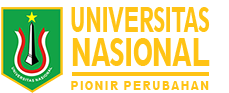 METODE GEORESISTIVITAS DAN ELEKTROMAGNETIKPrinsip Dasar MetodeGeolistrik
FEBRIA ANITA, M.SC
FAKULTAS TEKNIK DAN SAINS
PROGRAM STUDI FISIKA
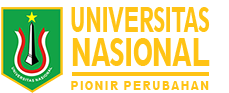 Pokok Bahasan
-    EquiPotensial
-    Prinsip Homogenitas Bawah Permukaan Bumi
NAMA FAKULTAS
NAMA PROGRAM STUDI
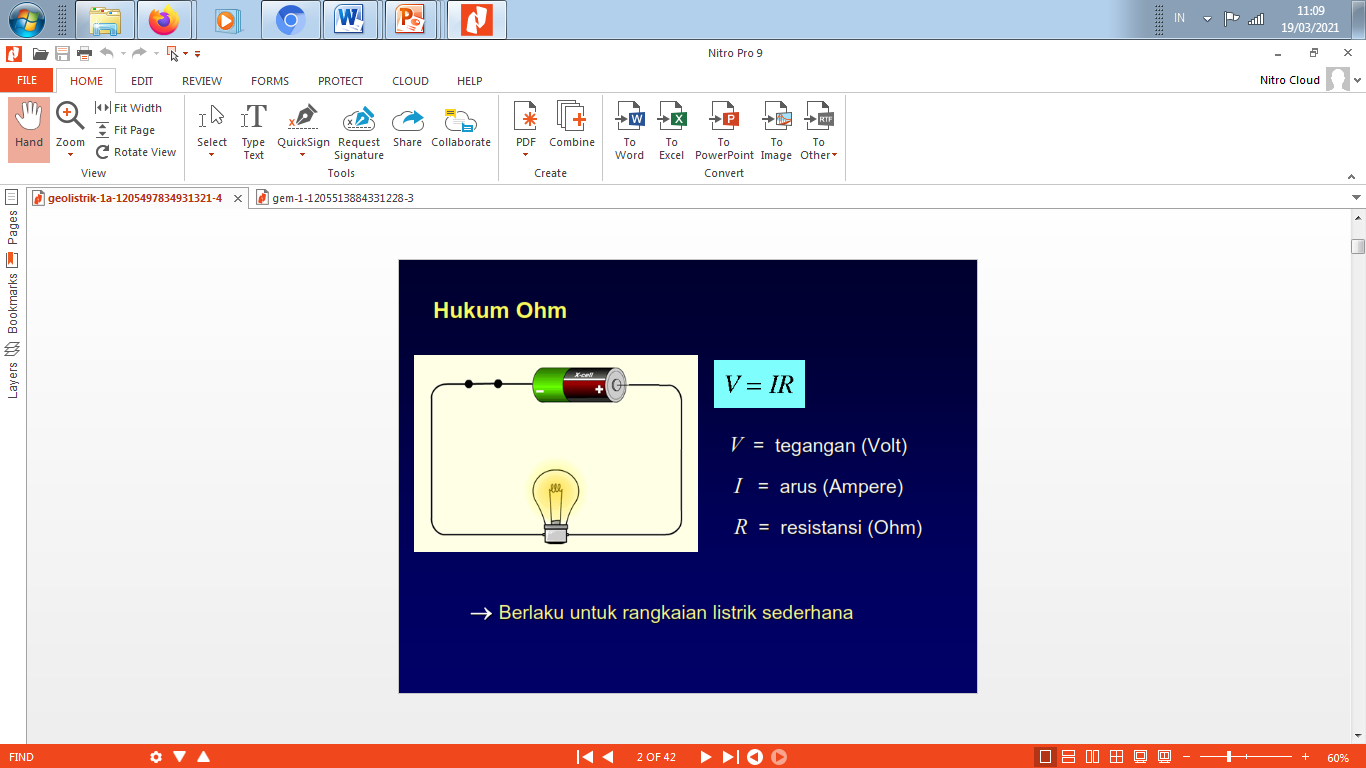 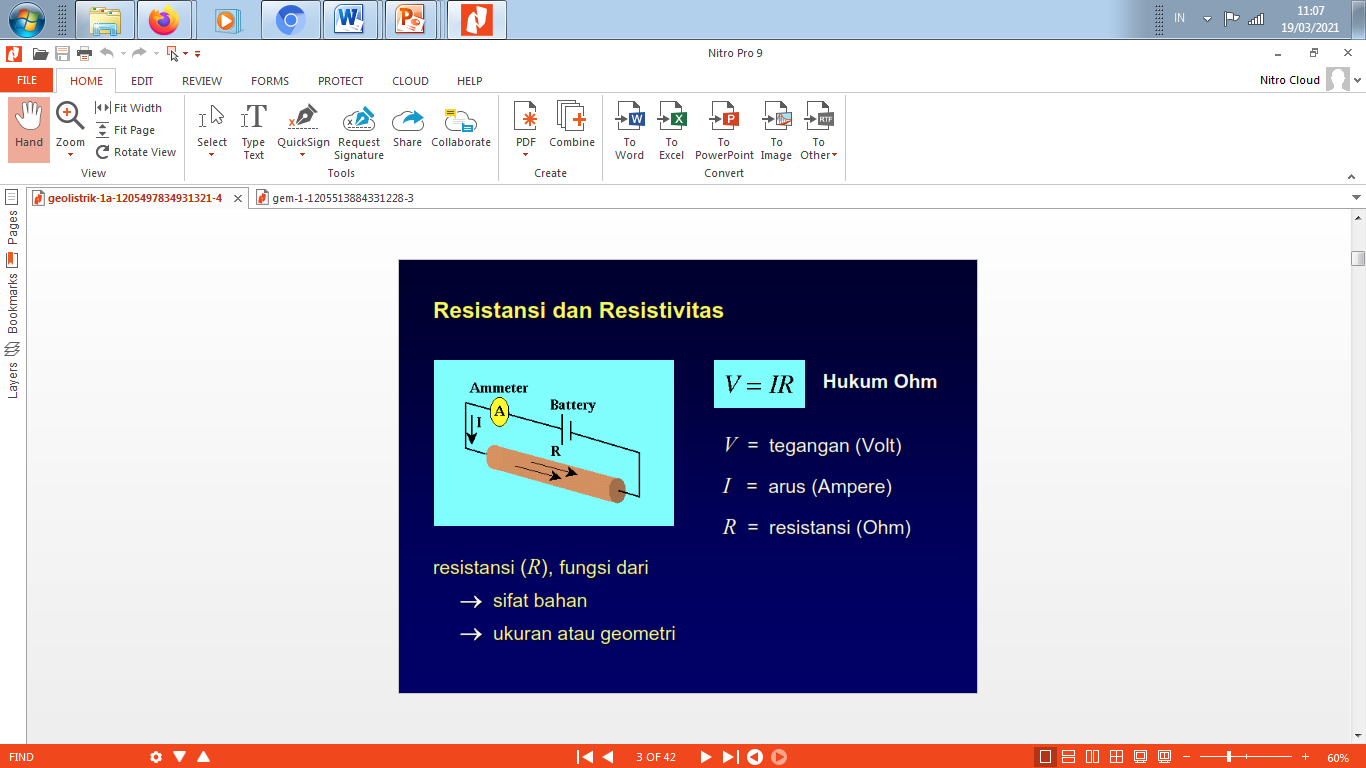 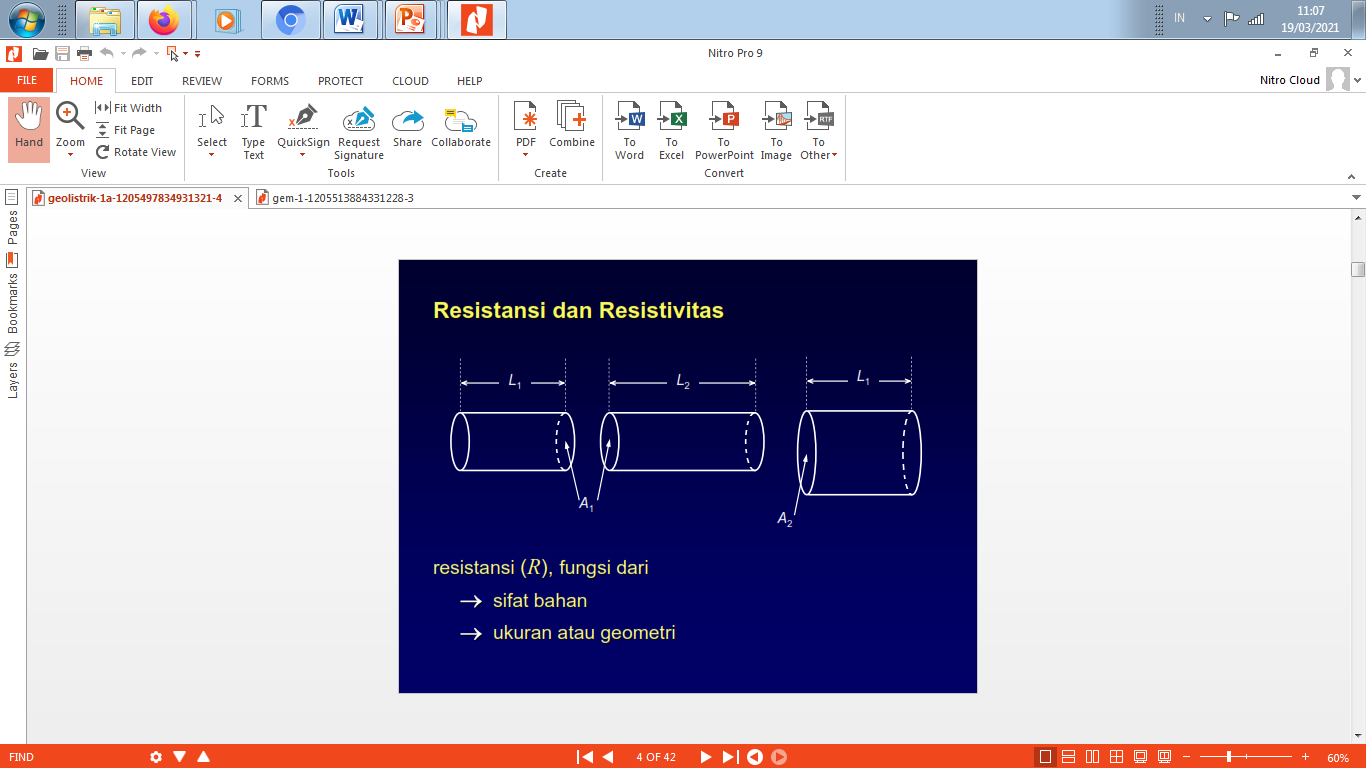 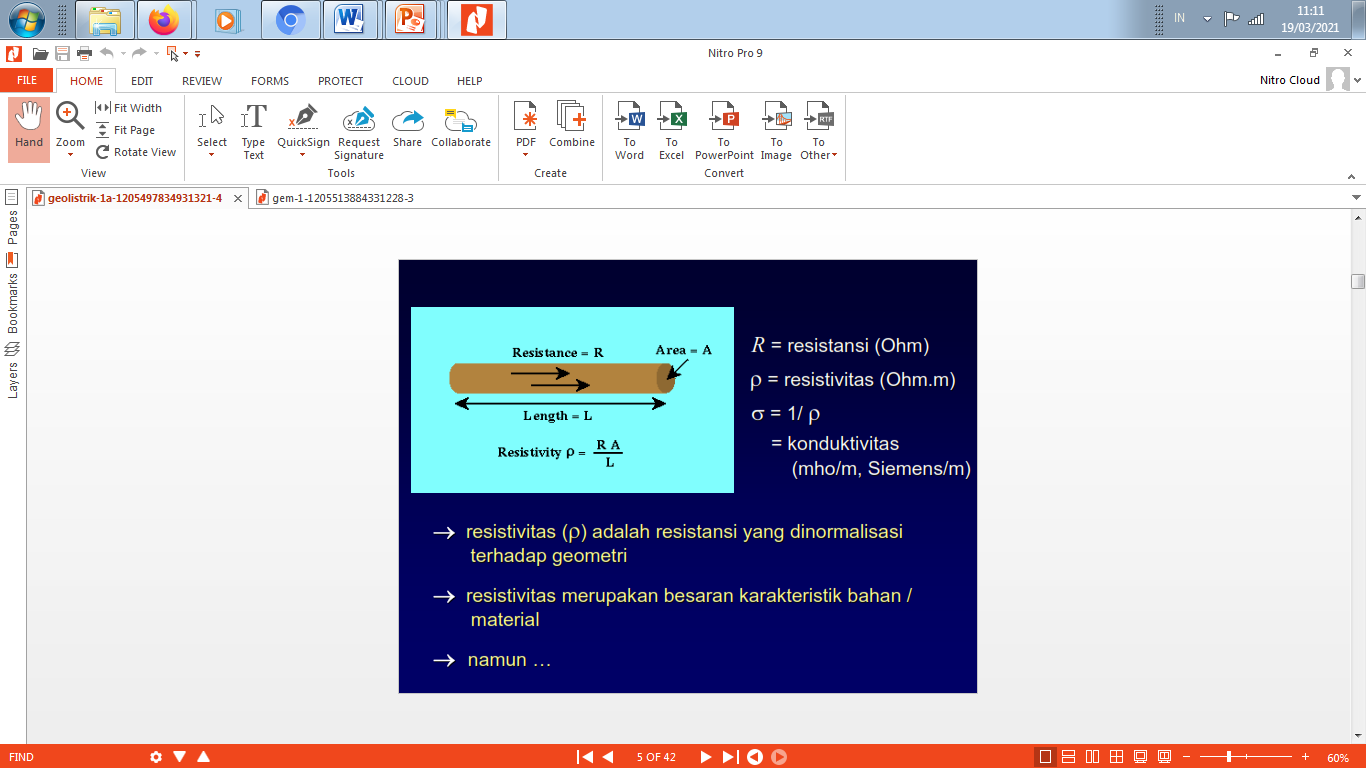 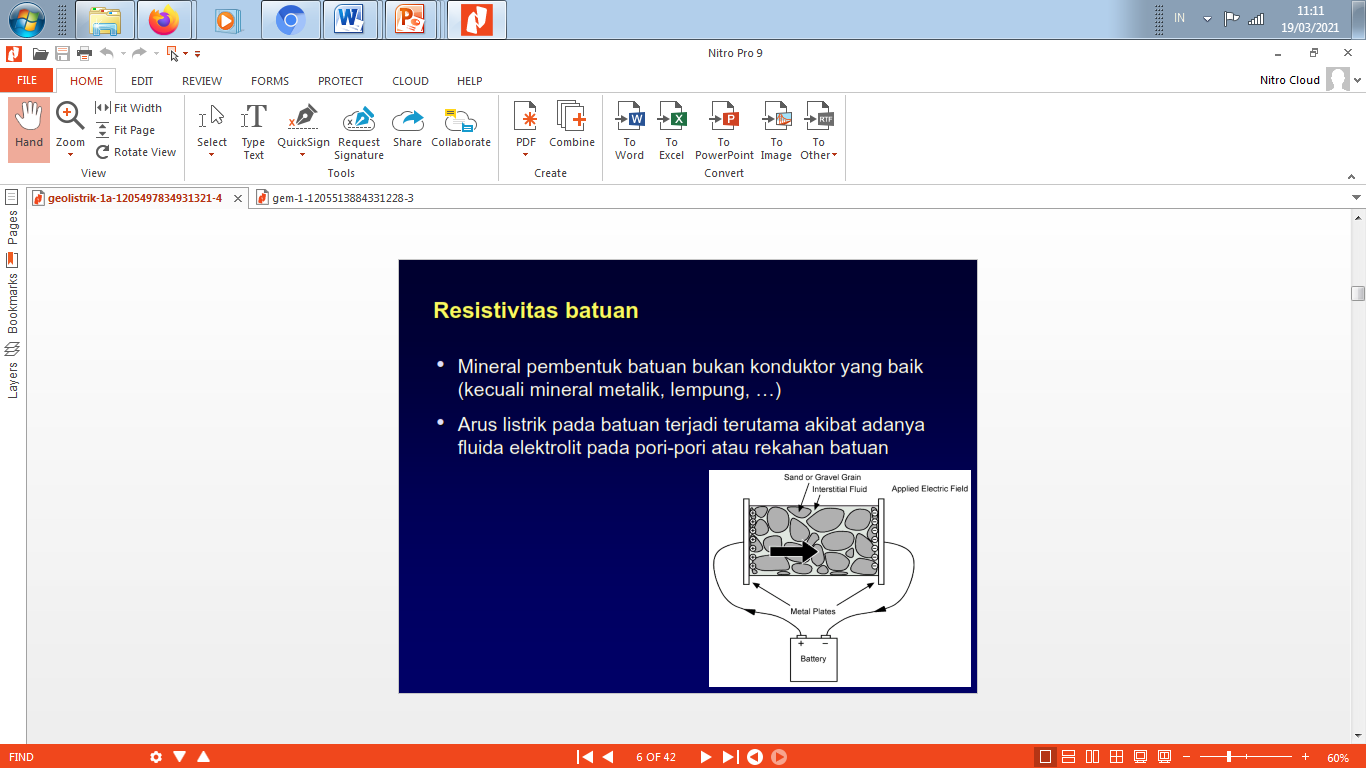 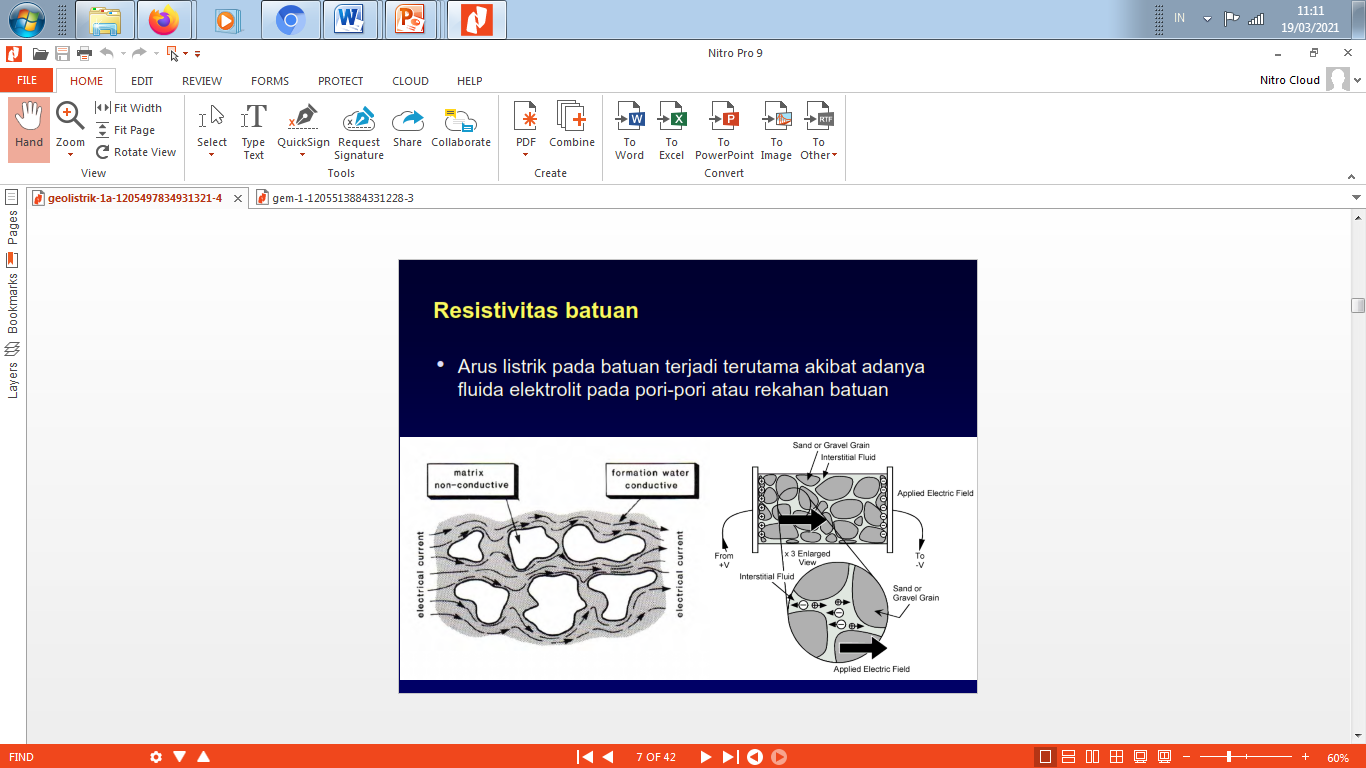 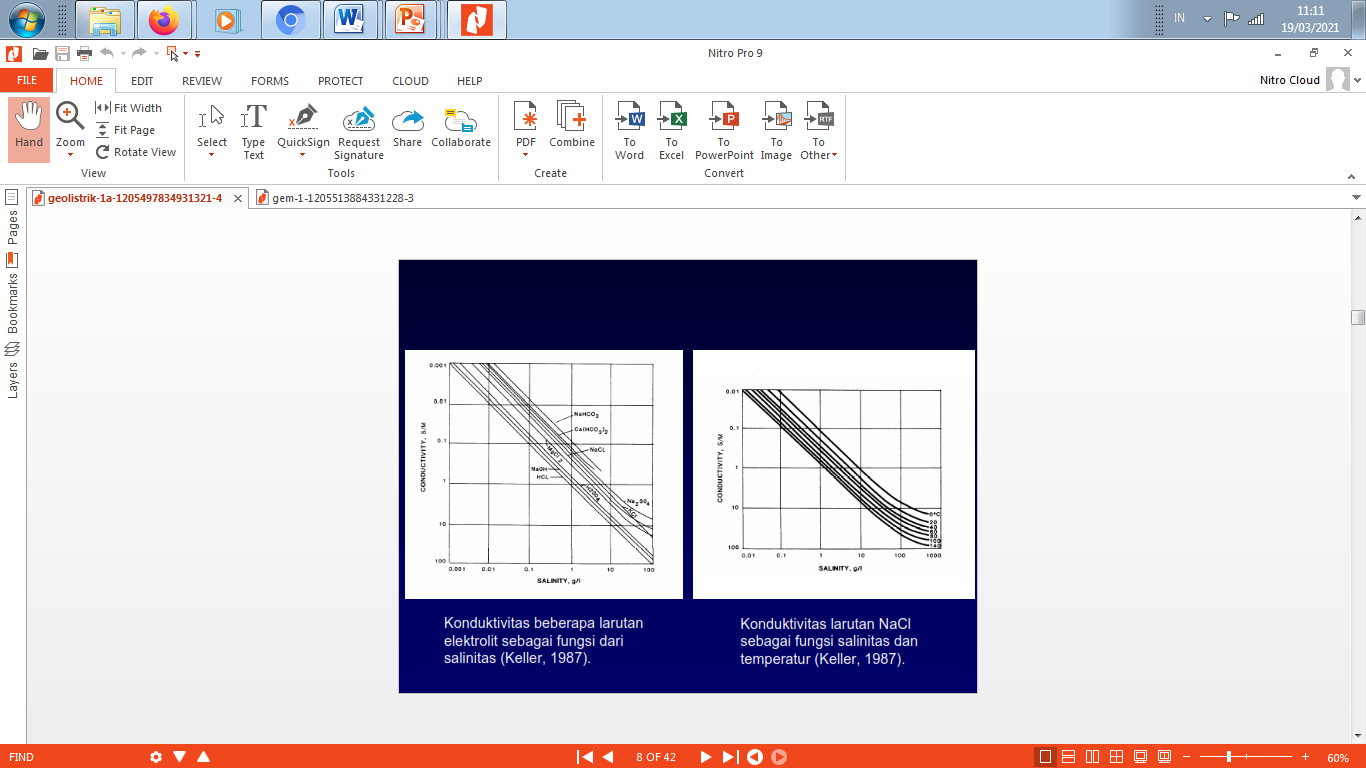 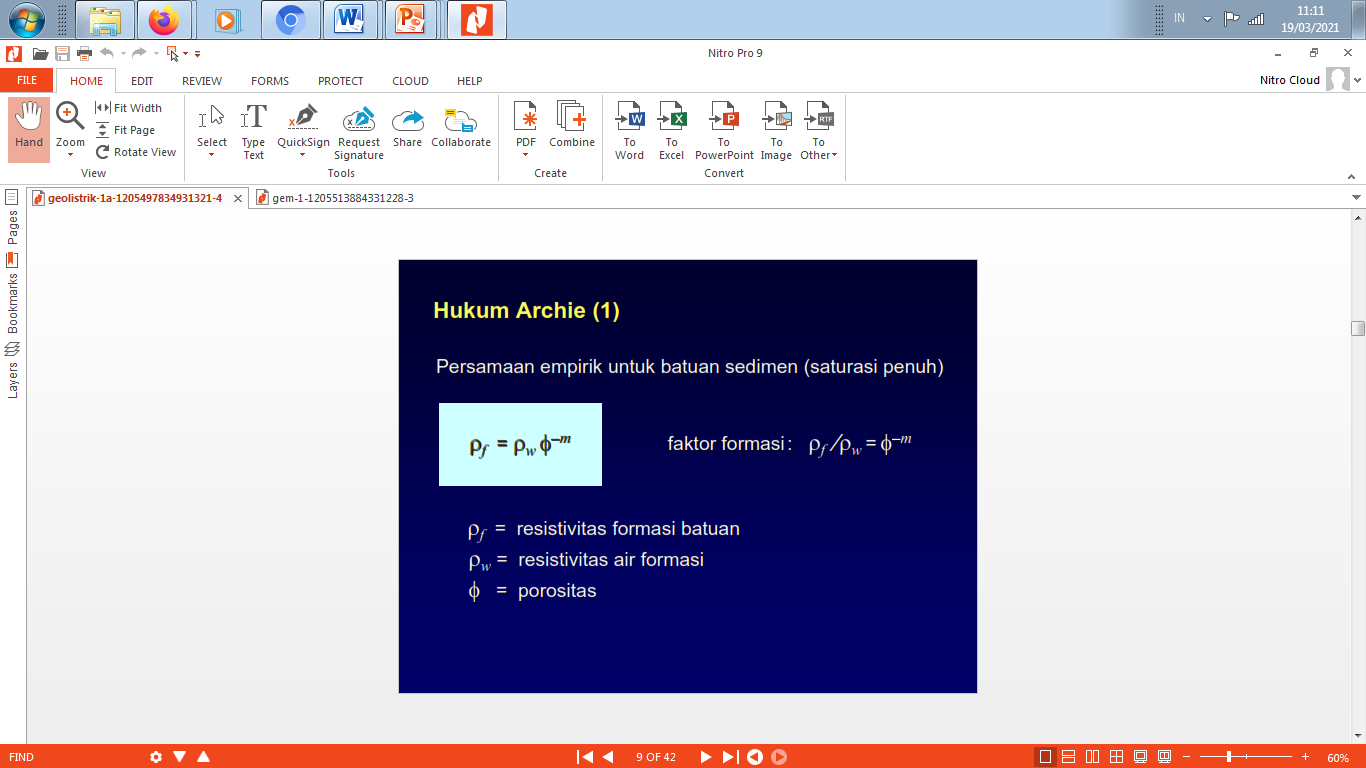 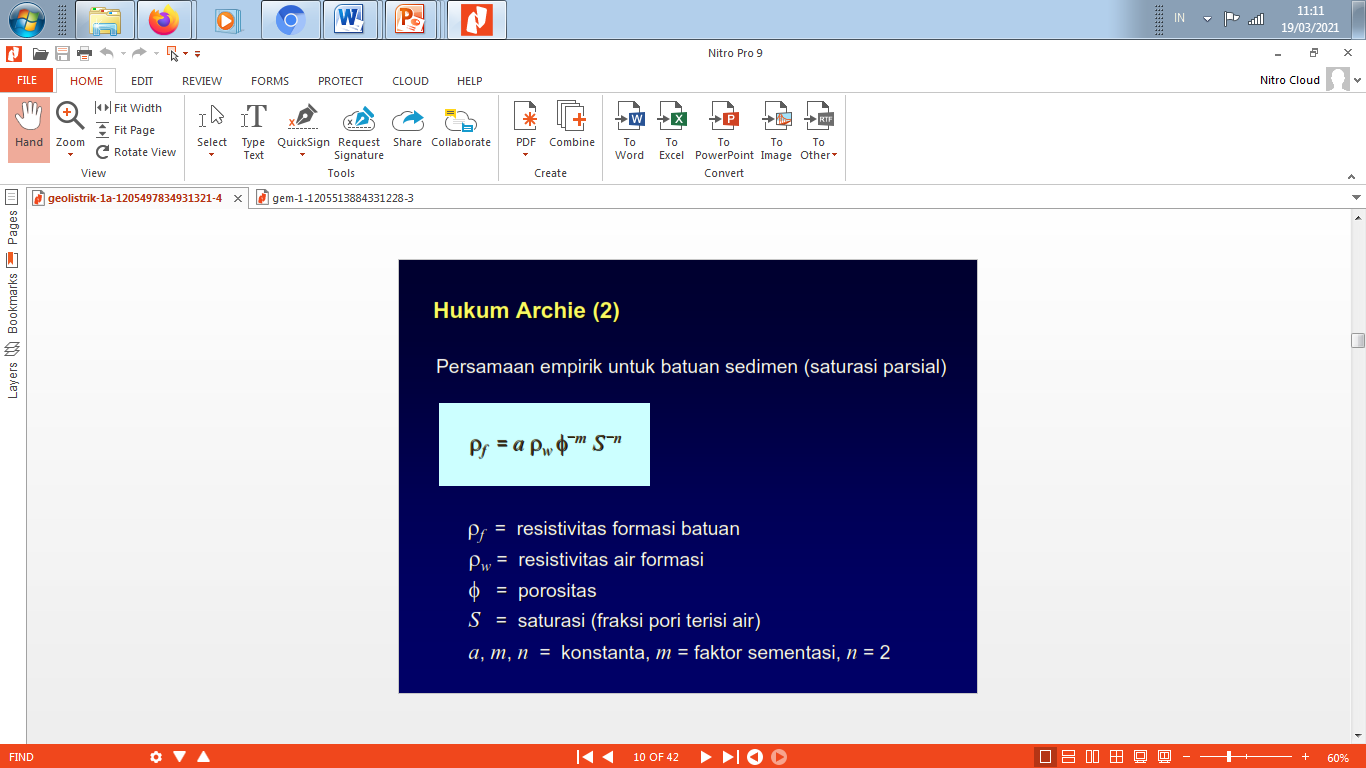 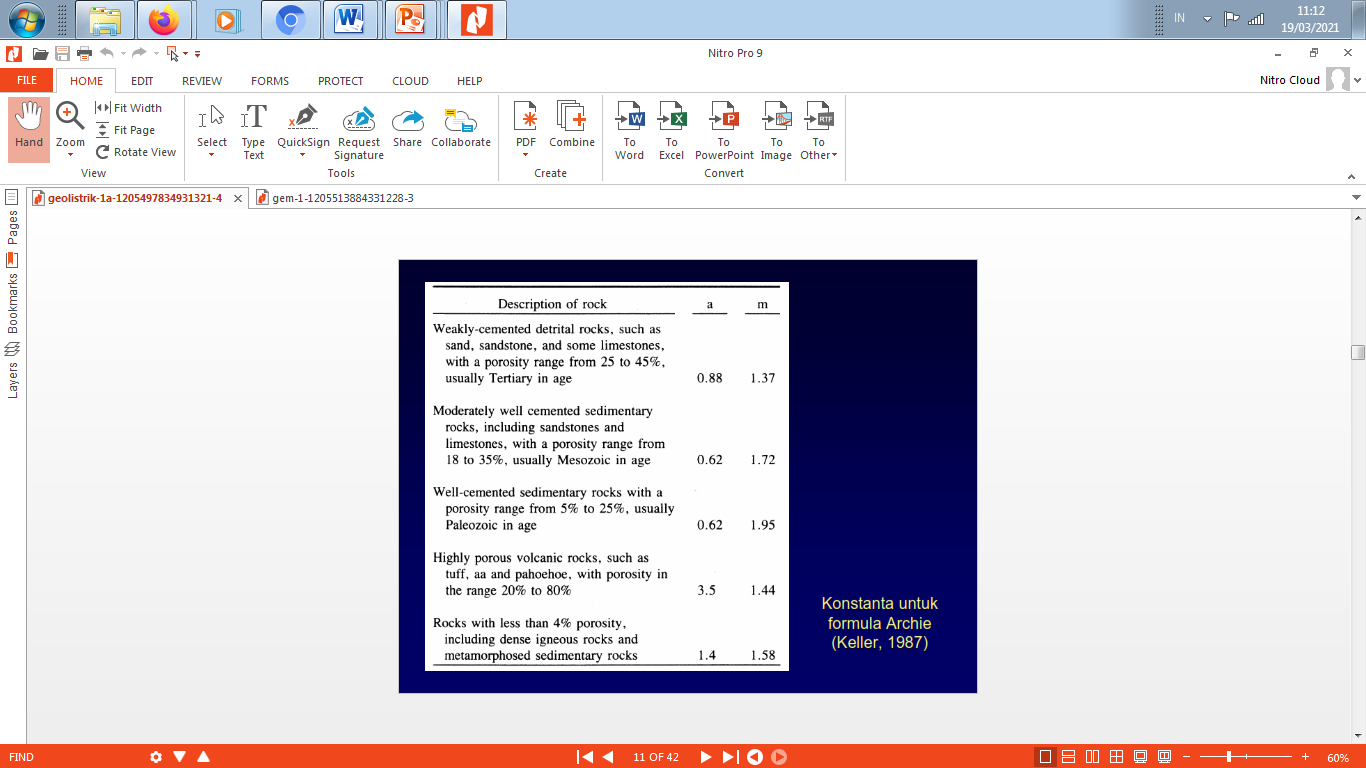 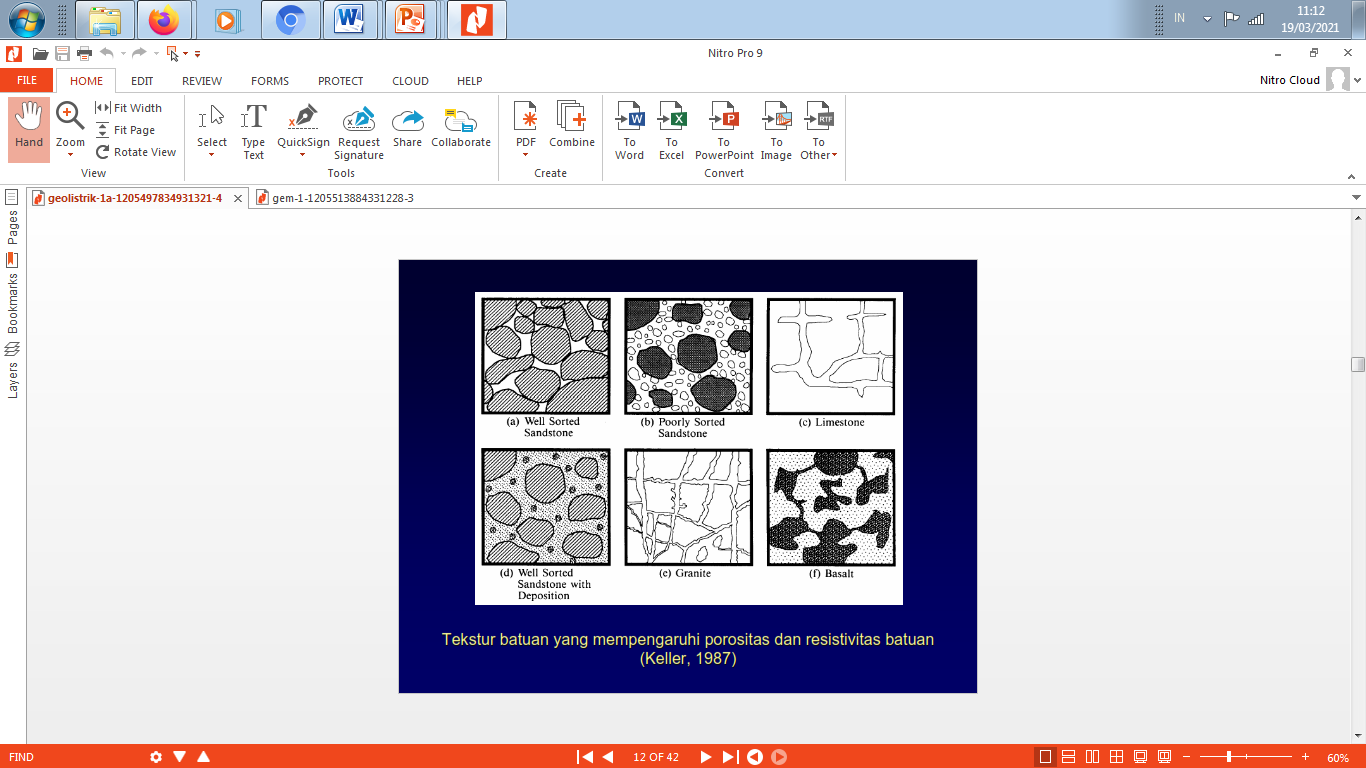 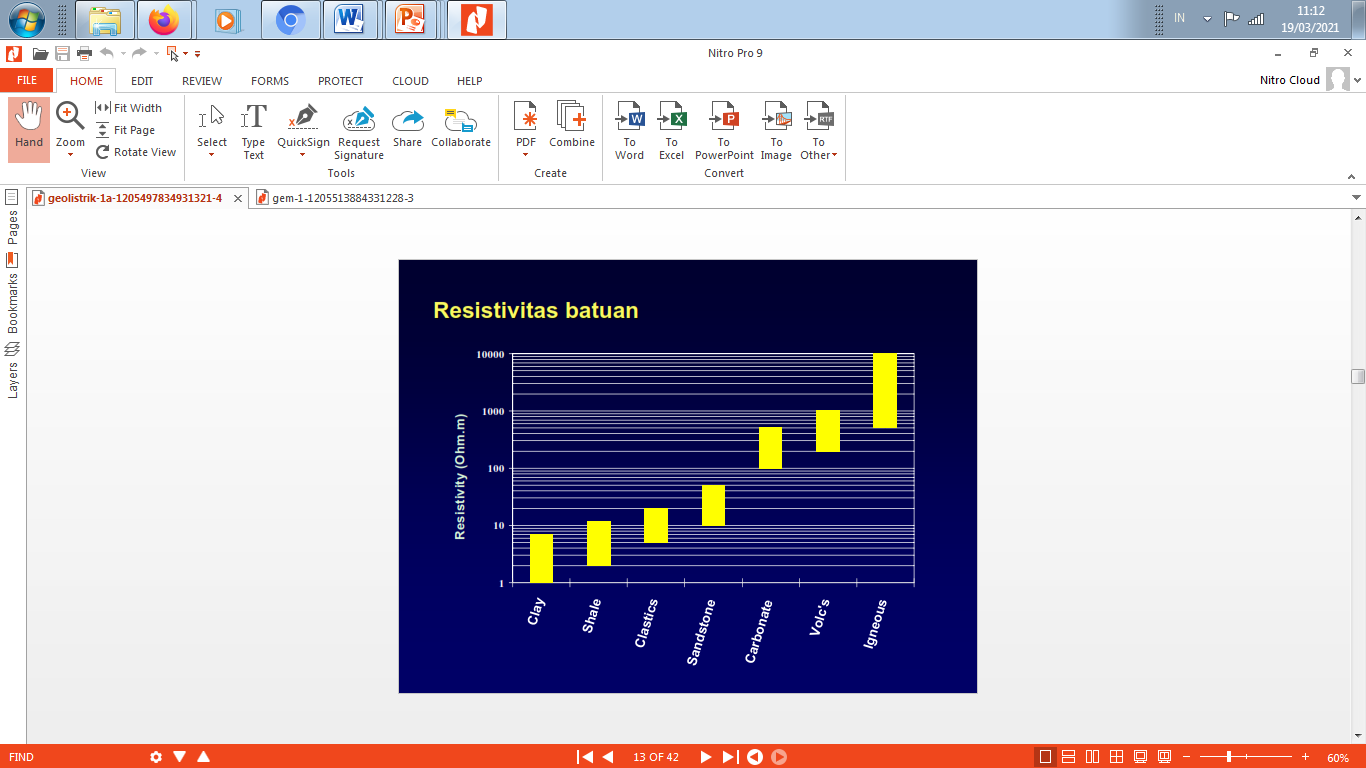 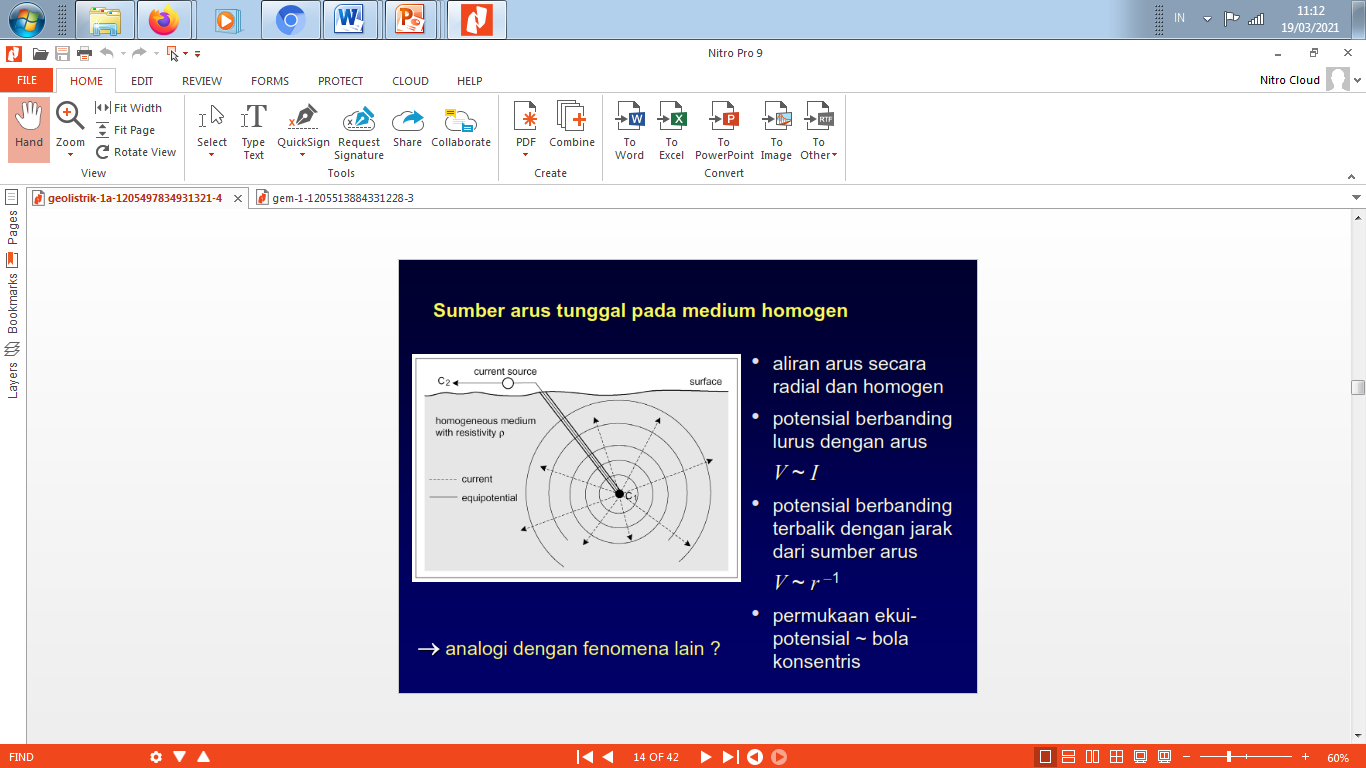 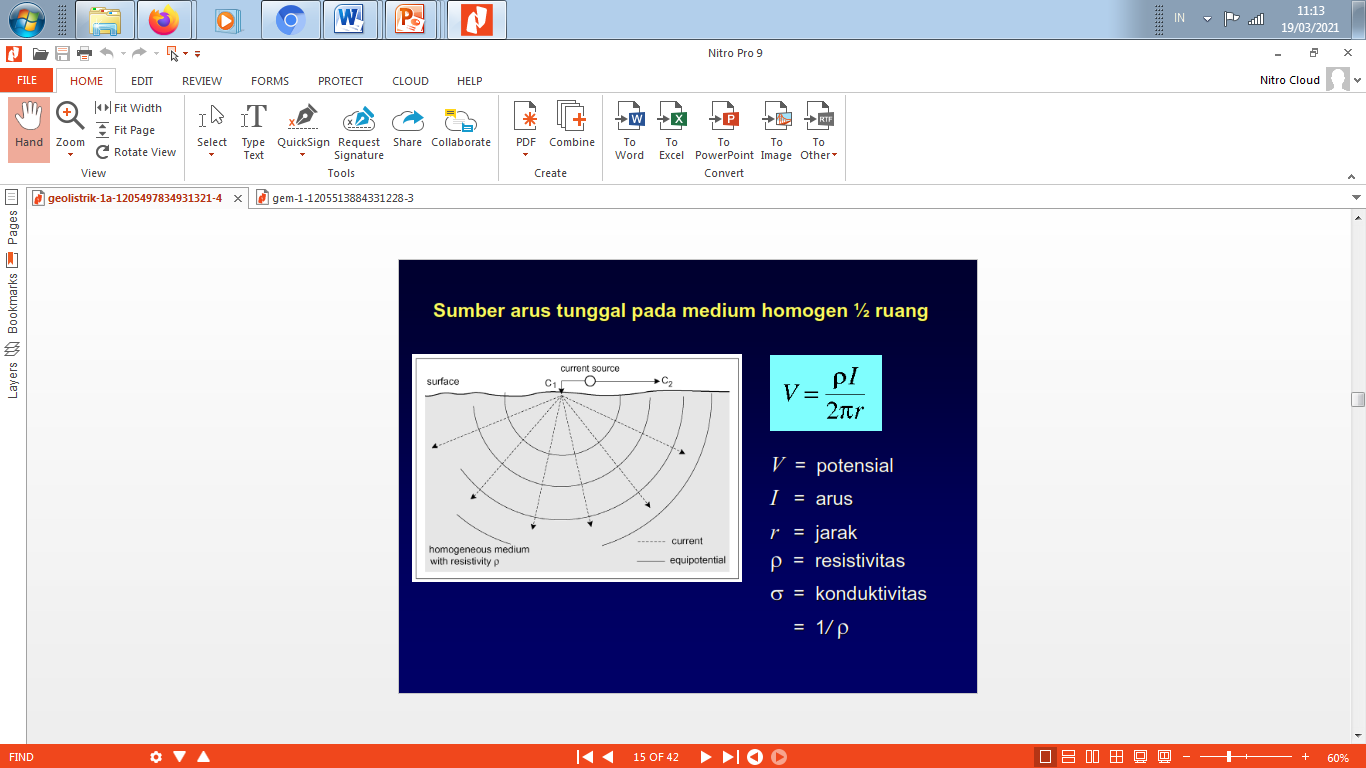 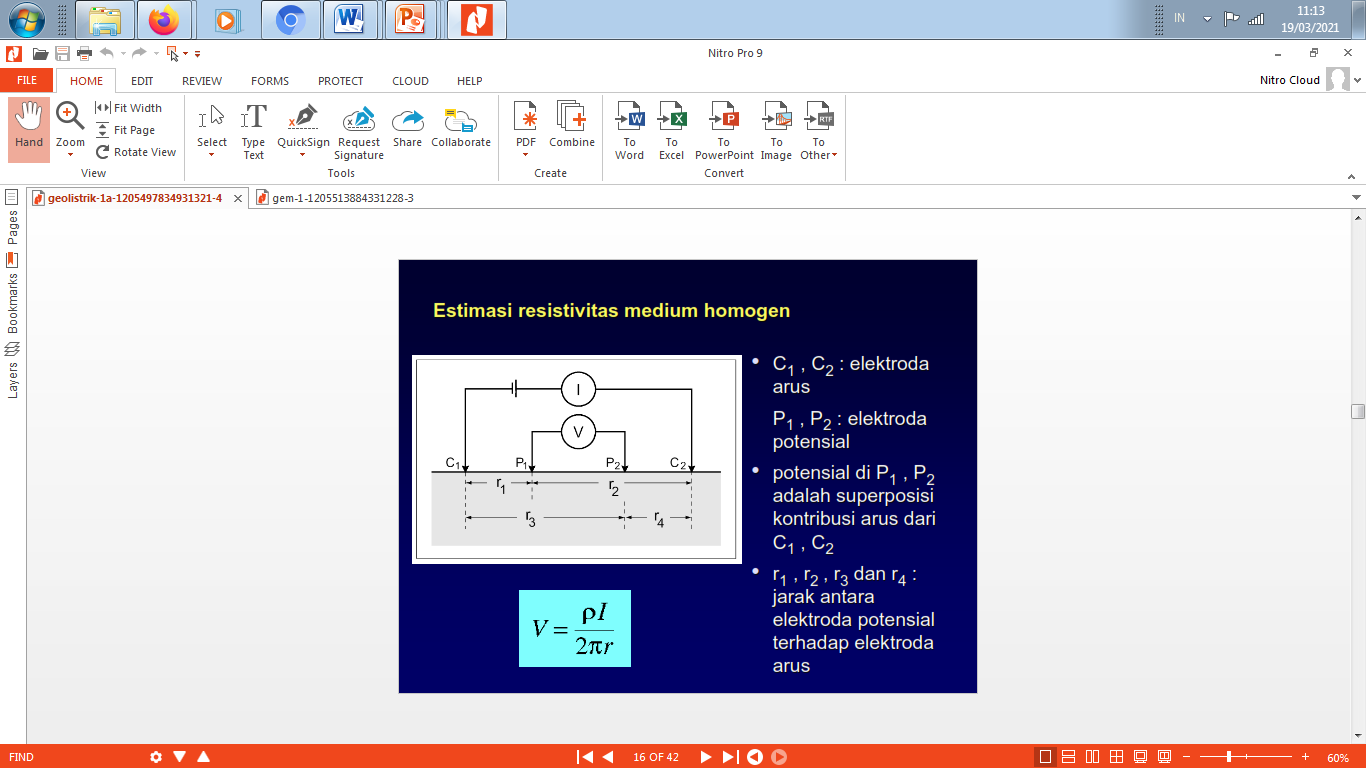 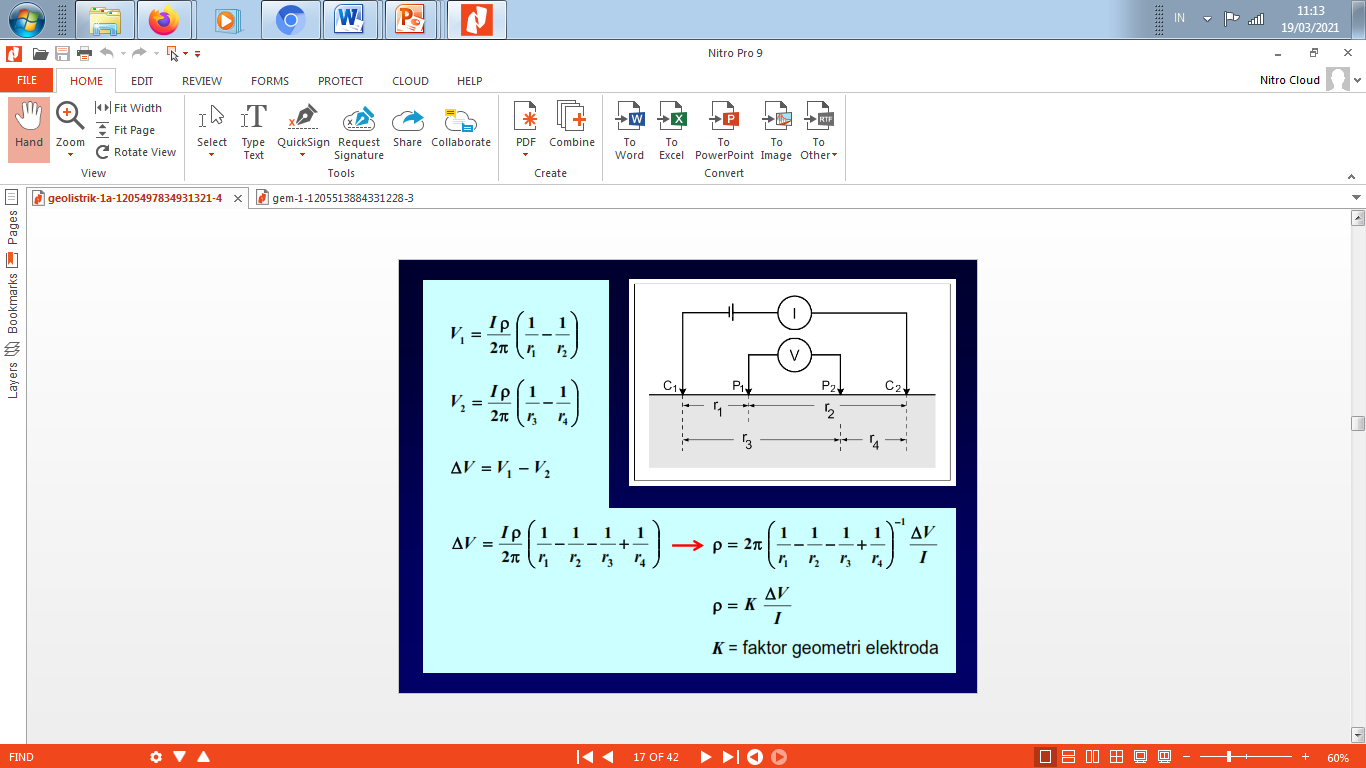 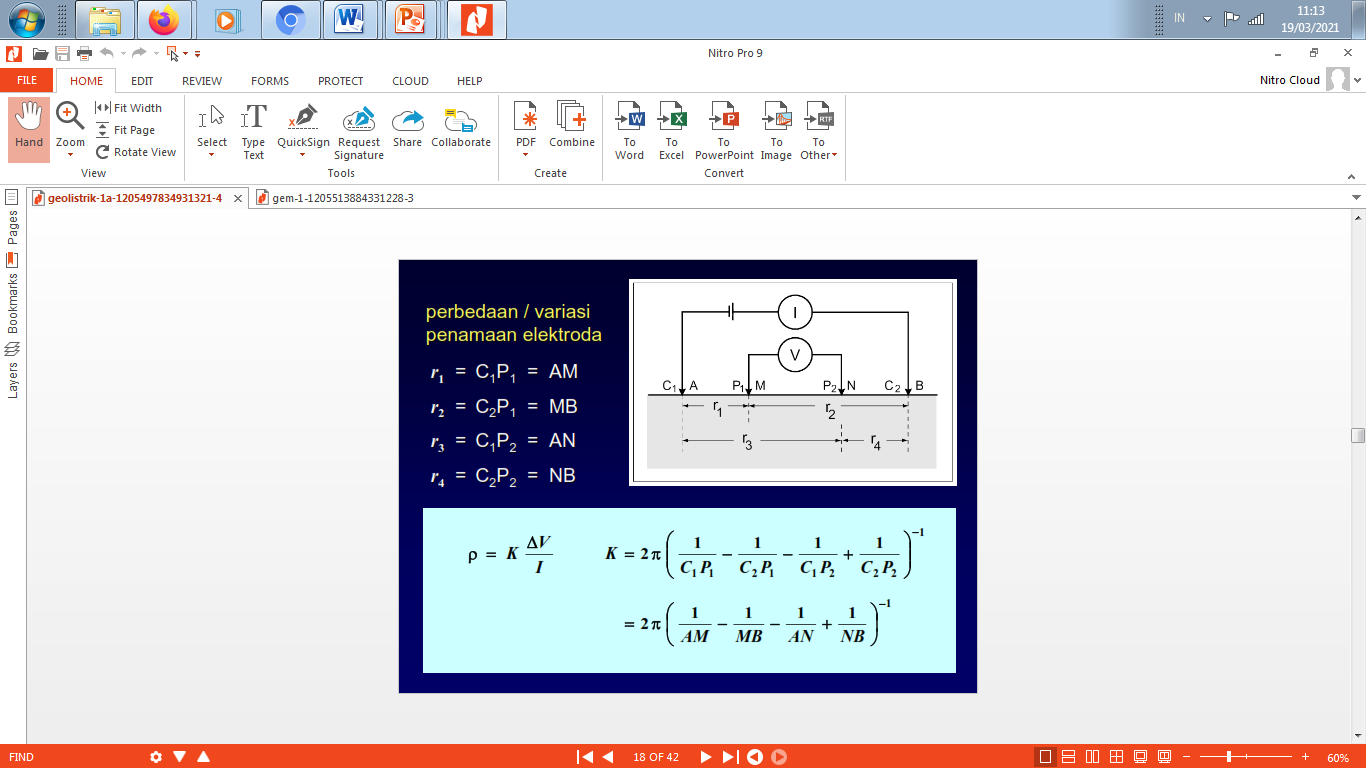 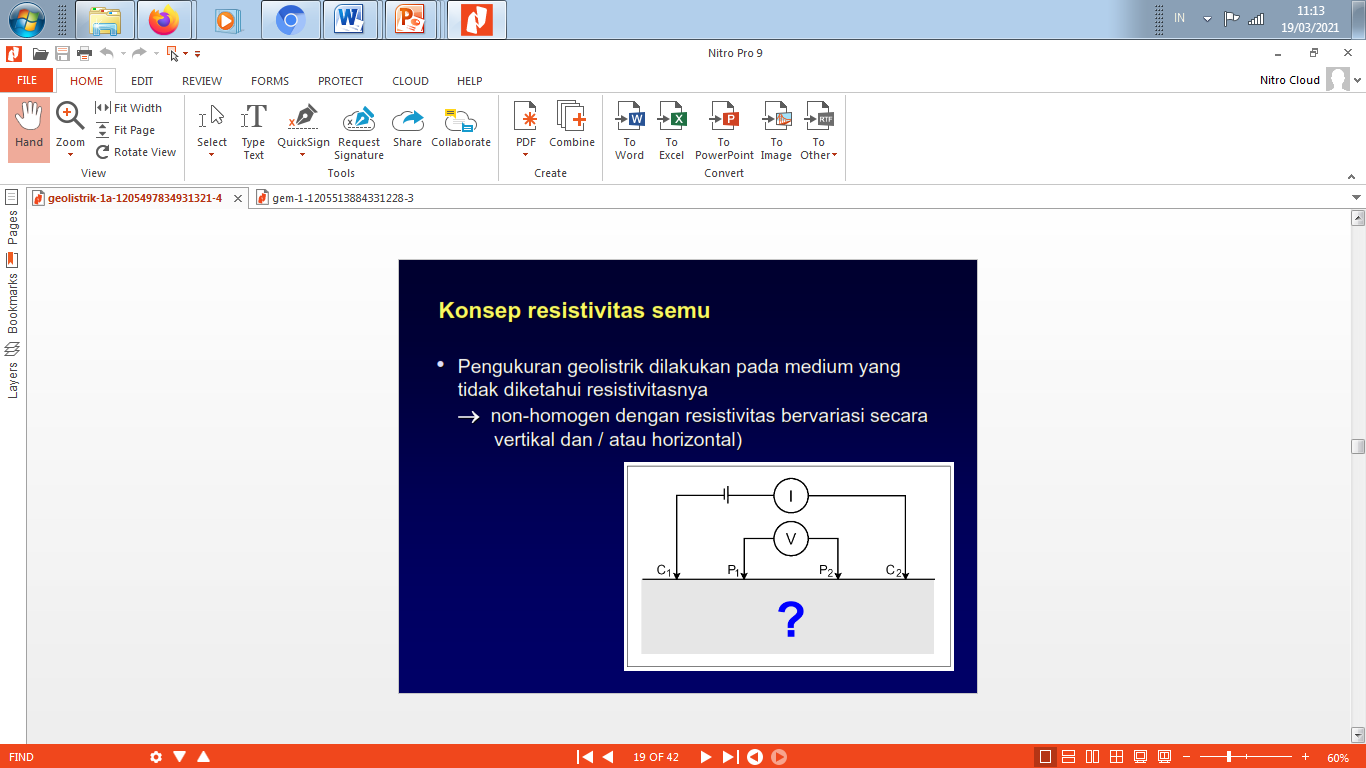 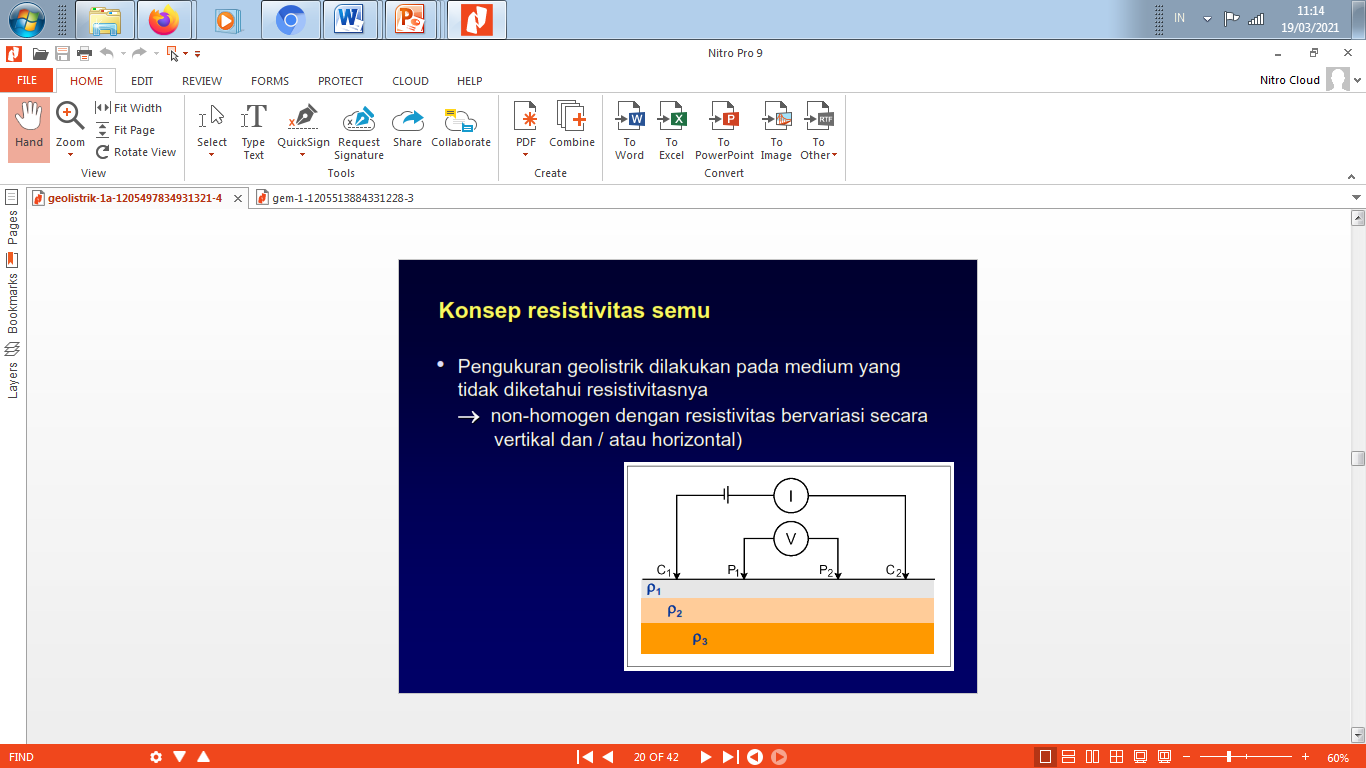 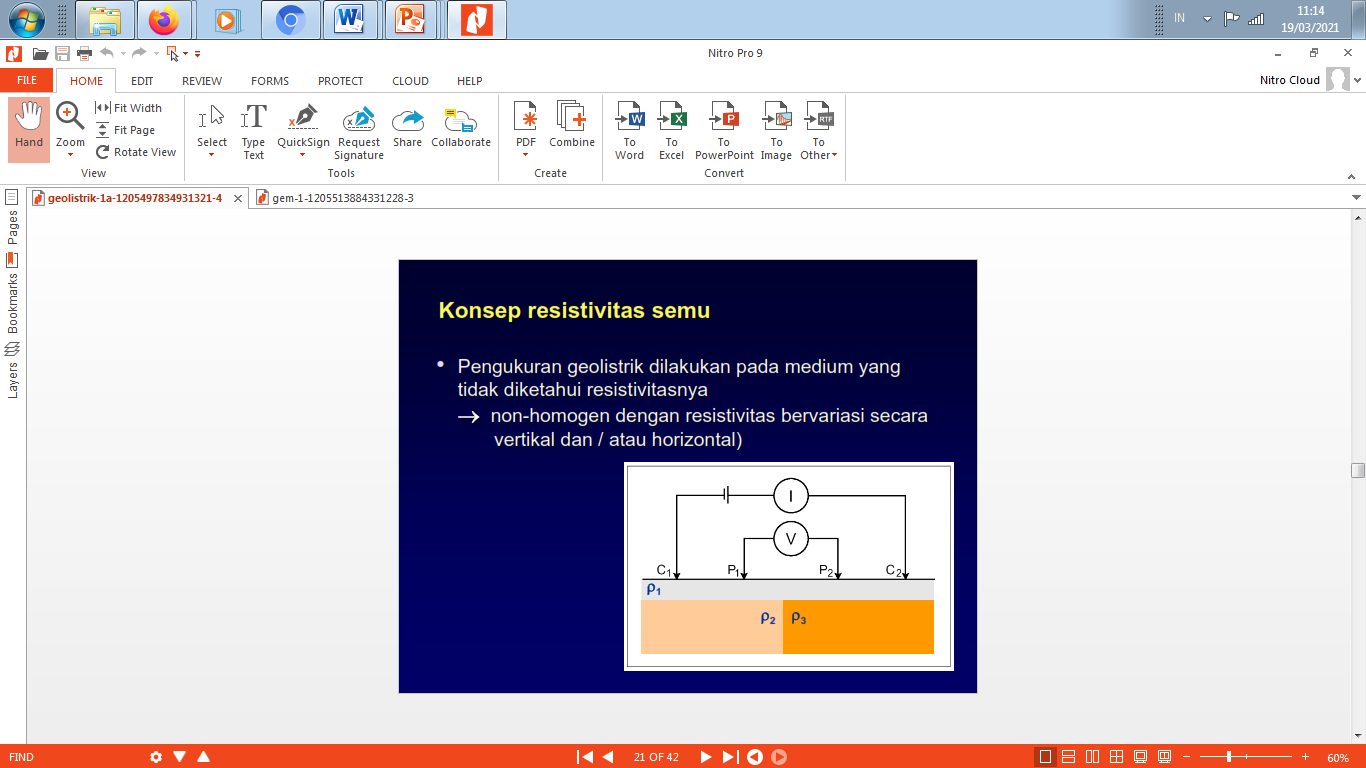 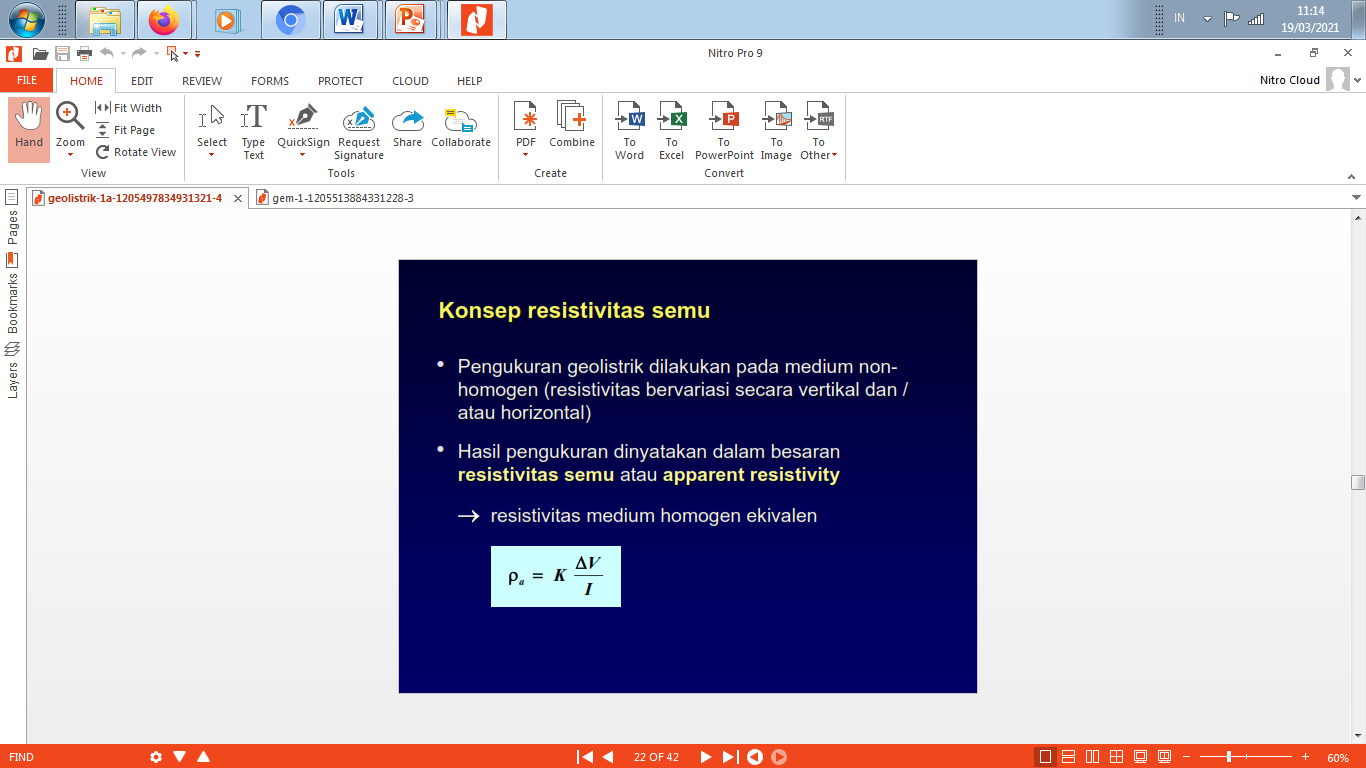 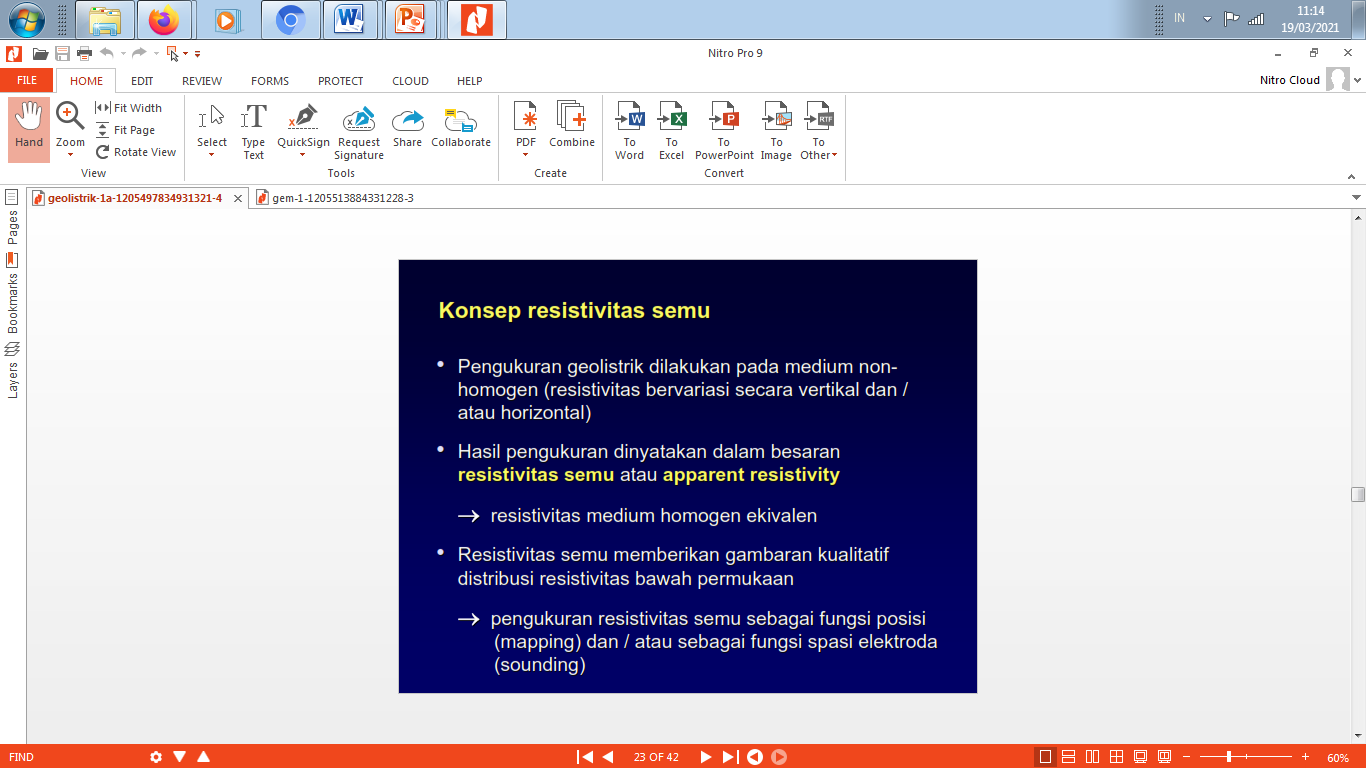 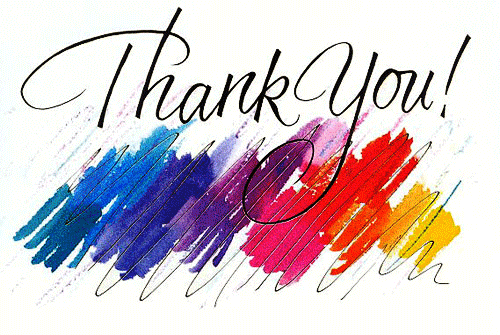 Febria Anita, S.Si., M.Sc